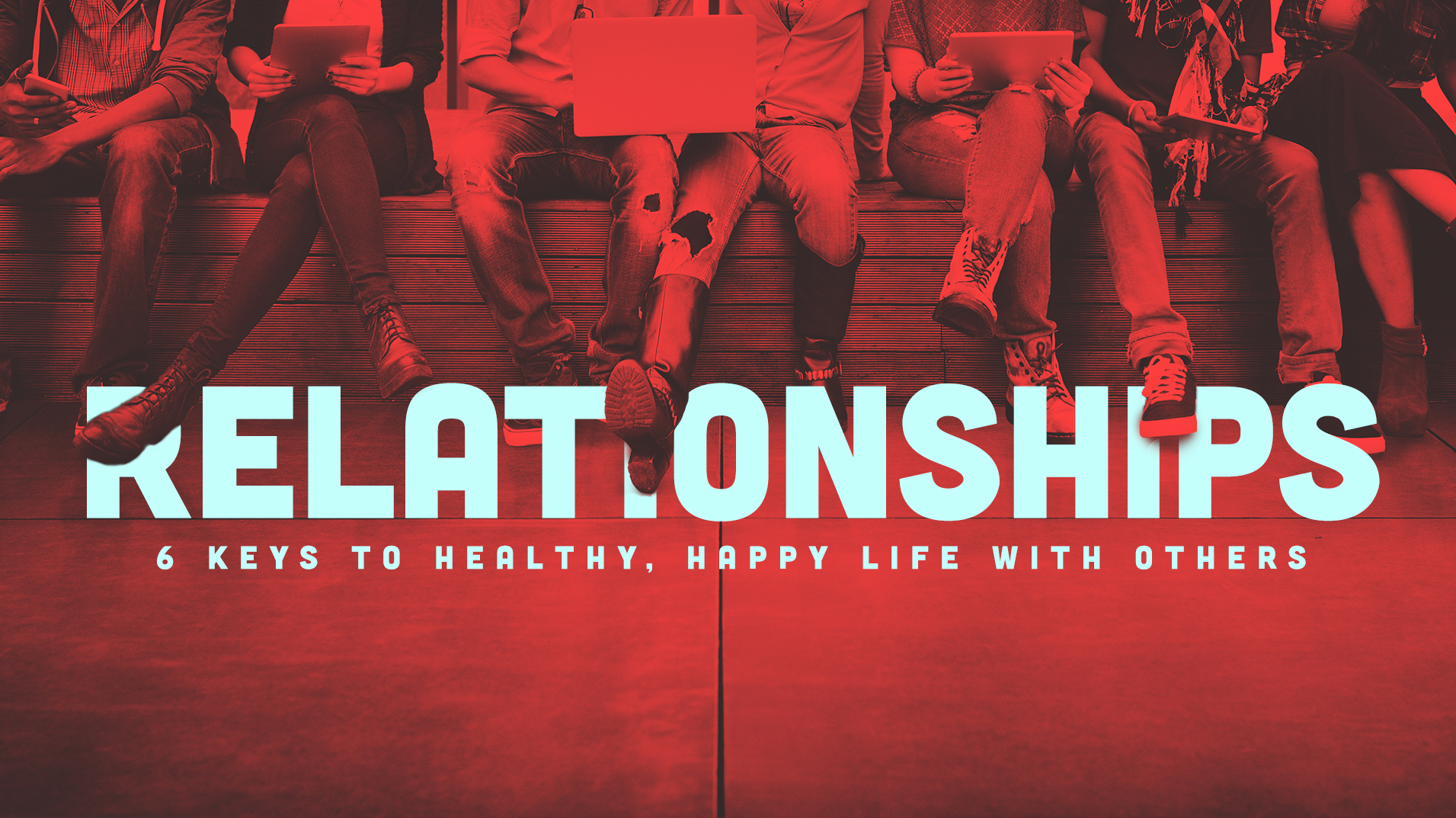 FIGHT FAIR
When you were a kid, what fight did you get in with your sibling, or friend at school, that seems rather silly to you now?   
Was there ever a resolution to your fight?   If so, what happened?
FIGHT FAIR: GUARDING WHAT WE SAY
READ:  JAMES 3:1-12

What does James tell us about the danger of the tongue?
FIGHT FAIR:  PURSUING WISDOM
READ:  James 3:13-18

- What practical ways does James give
 to pursue wisdom rather that a fight?
RESOLVING TO BE A PEACEMAKER
“If it is possible, as far as it depend on you, 
live at peace with everyone.”   Romans 12:18


What does this verse tell you 
about the challenges of resolving conflict?
RESOLVING TO BE A PEACEMAKER
“Whoever would love life and see good days must keep their tongue from evil and their lips from deceitful speech.   The must turn from evil and do good; they must seek peace and pursue it.”  1 Peter 3:10-11

- What might it look like to seek and pursue peace 
in your world (family, friends, colleagues)?
TAKEAWAY
- What is a key idea or takeaway for you from this study?
PRAYER
Pray for the N Family as they return this month to the mission field in Southeast Asia.  Erin has already gone ahead to secure her work permit, needed in order to get her visa.  Pray for safety, success and also protection from Covid in her travels

Pray for Jason and their 3 daughters as they follow Erin over in another week or so, for safe travels and transitions.
 
Pray for their personal effects and supplies they are bringing from Canada that they will need in their next term of service, for all those items to arrive safe, dry and intact.